KINETICS OF A SECOND-ORDER REACTIONPart one
Muaathe A Ibraheem
Chemistry Department, College of sciences
University of Diyala
Objective and Theory
Procedure
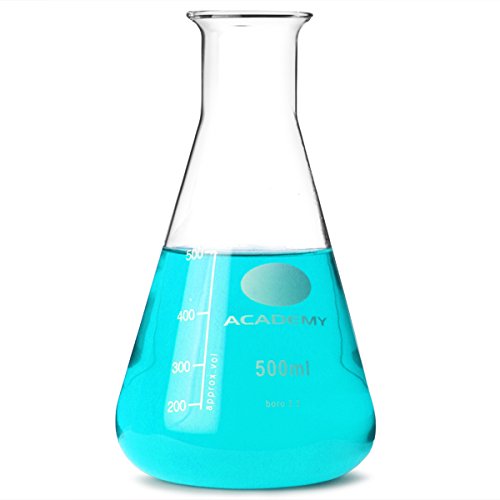 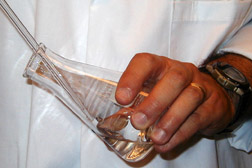 3
1
2
10 ml of the mixture will be taken after 3 min and transfer to another conical flask
10 ml of both 0.025M HCl solution will be added and distilled water
50 ml of 0.05M CH3COOEt + 50 ml 0f ).05M NaOH
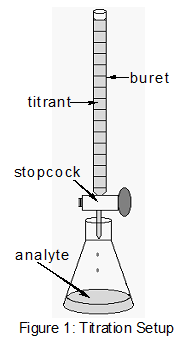 4
4
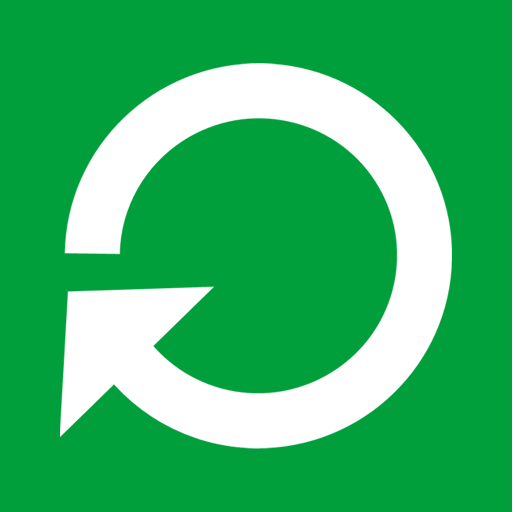 Titrate the excess of acid with 0.025M of NaOH solution using of Ph.Ph. As indicator
Repeat step 2-4 every 3 min
Calculation
Note The value of V∞ = 10 ml cause all the ester is react with base and remain the only 10 ml of the acid which has been added to the mixture, so it will need also 10 ml of NaOH
Draw either eq. (4) or (5) and determine K and also V∞